Notre logiciel est maintenant pleinement intégré avec les tables de BILLARDS
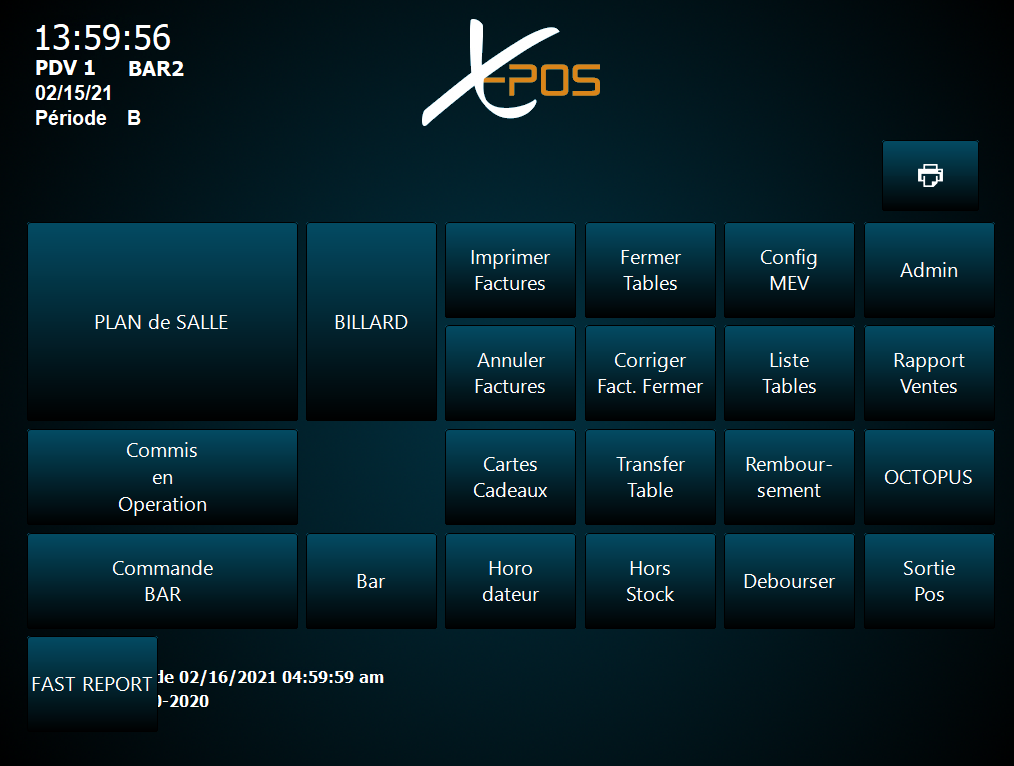 Gestion des tables via un ou plusieurs plans de salles
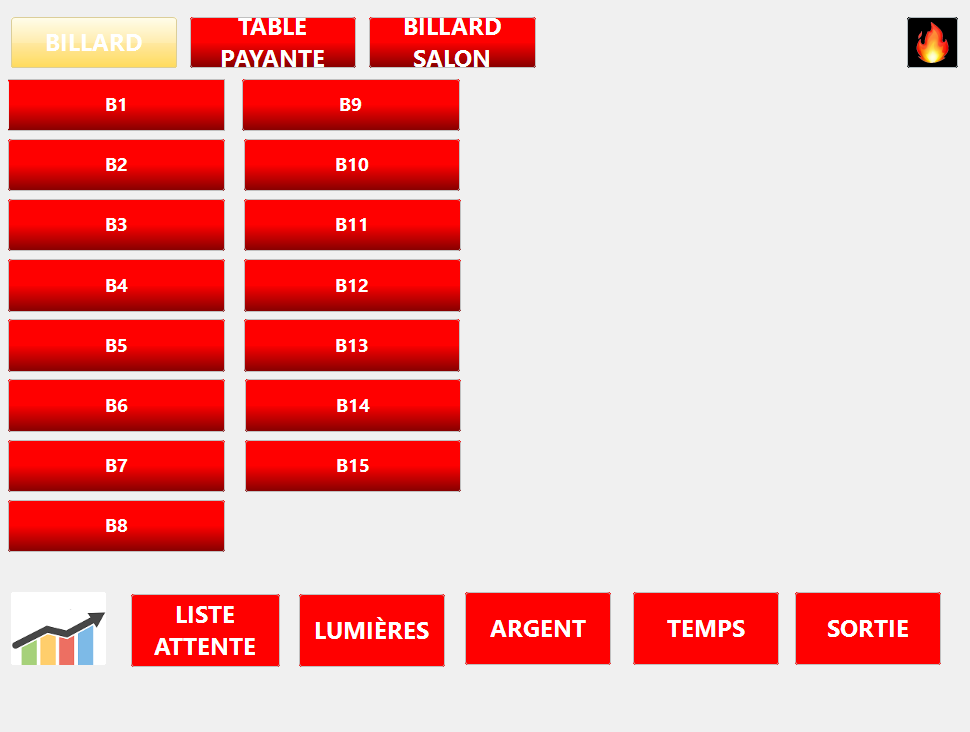 Gestion d’ouverture et fermetures des lumières et gestion du temps pour billard, simulateur de golf et dards
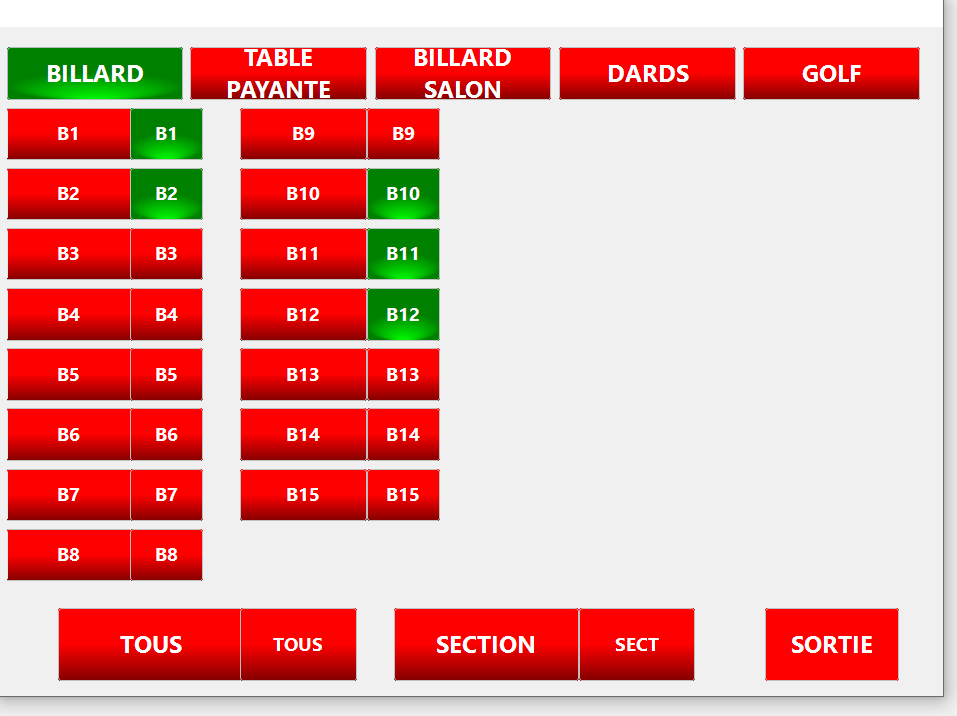 Saisi du nombre de client par table
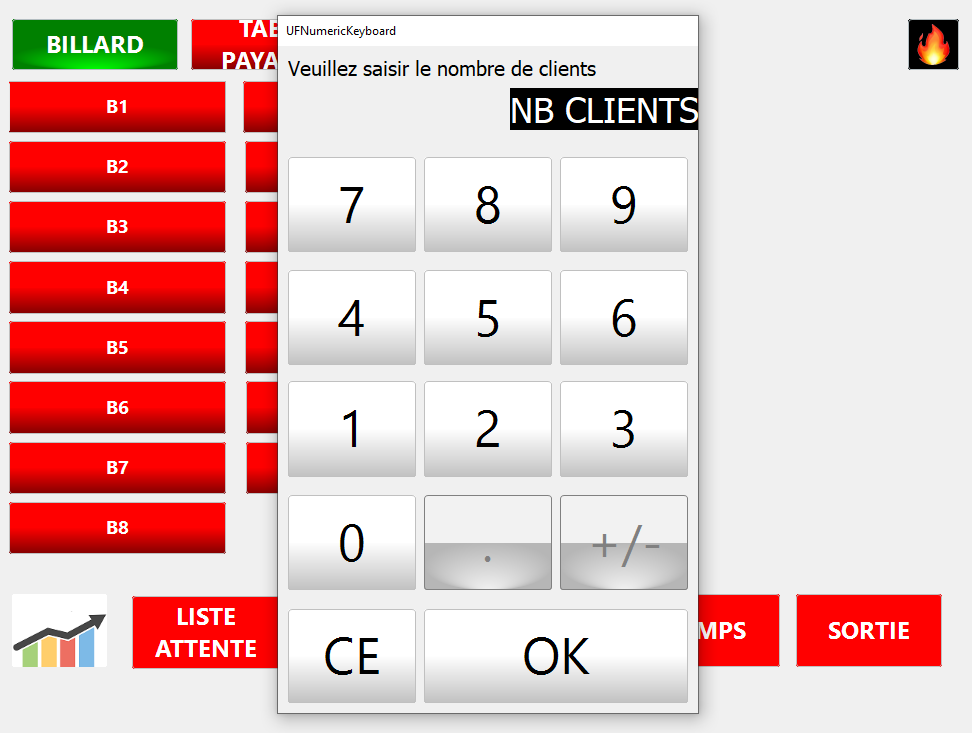 Gestion des mises en attentes
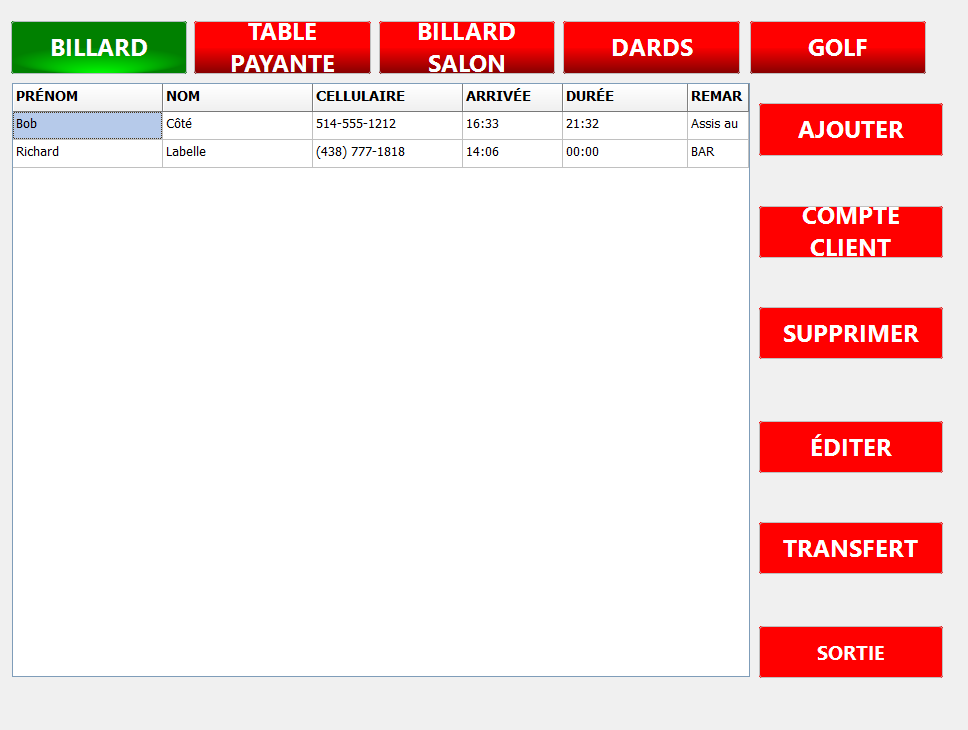 Forfaits personnalisables avec spéciaux
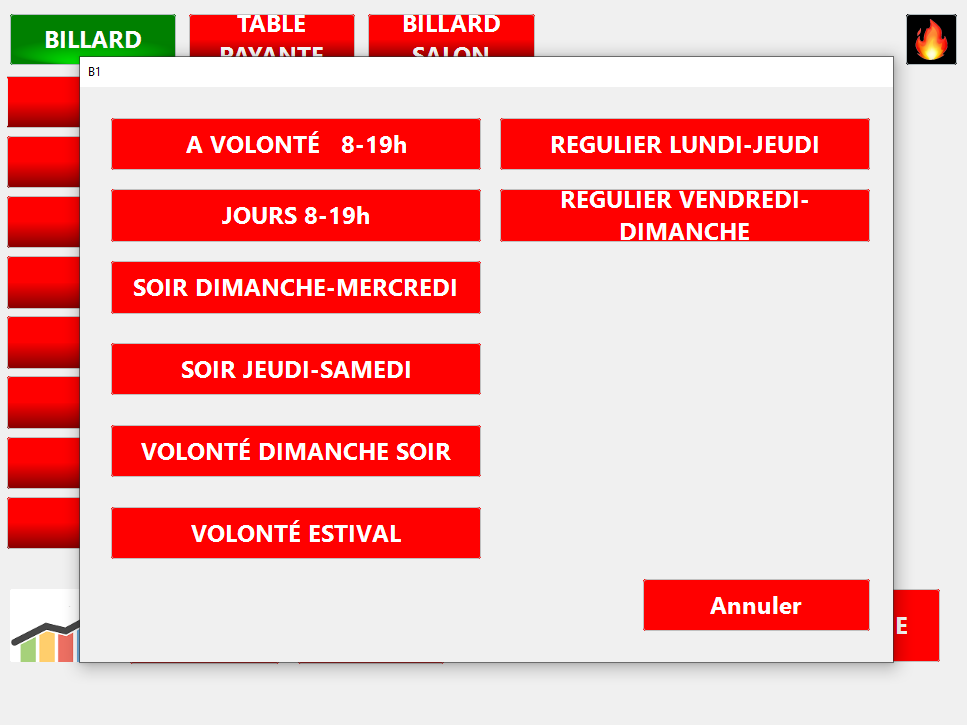 Gestion des forfaits à l’heure
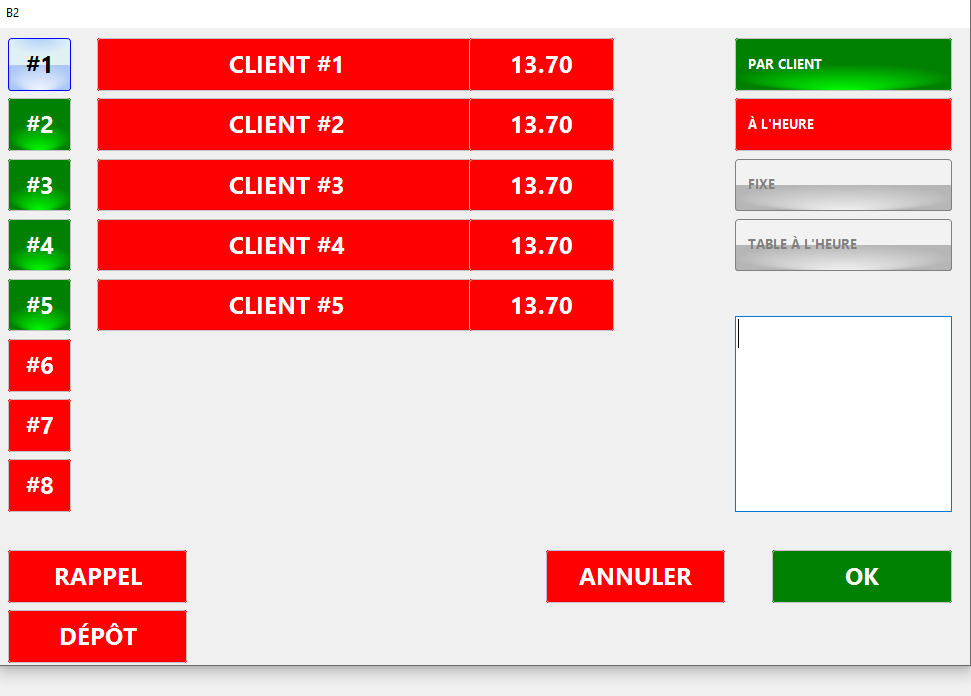 Plans de salles
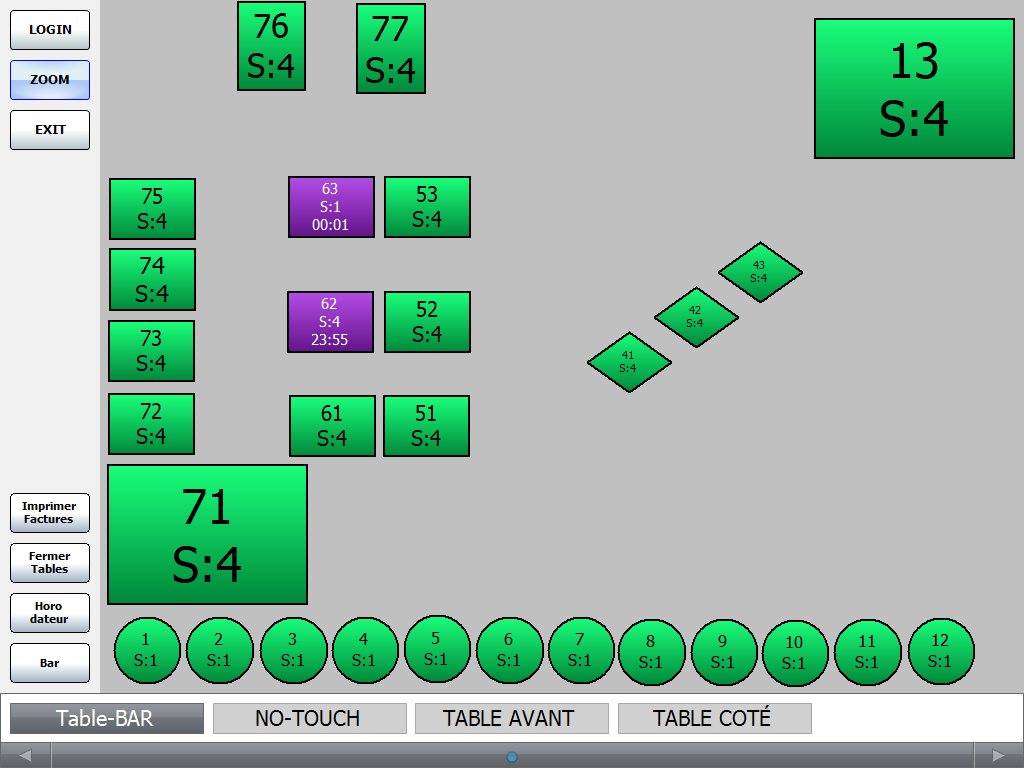 Interface avec le menu du restaurant et ou bar
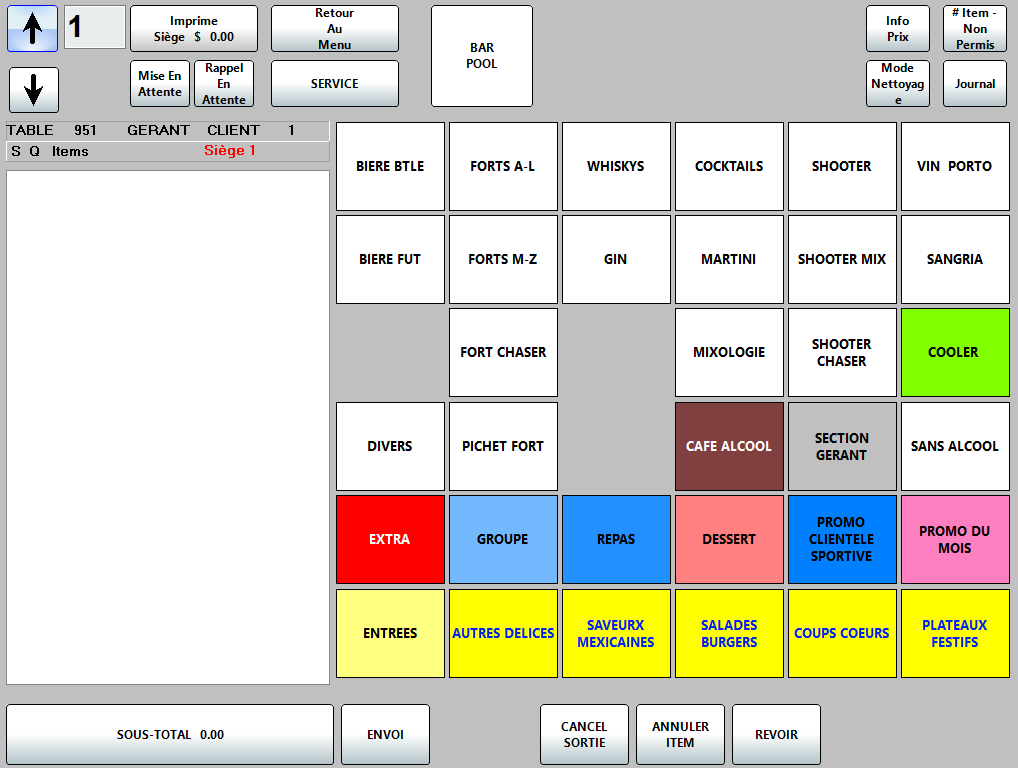 Modificateurs de menus
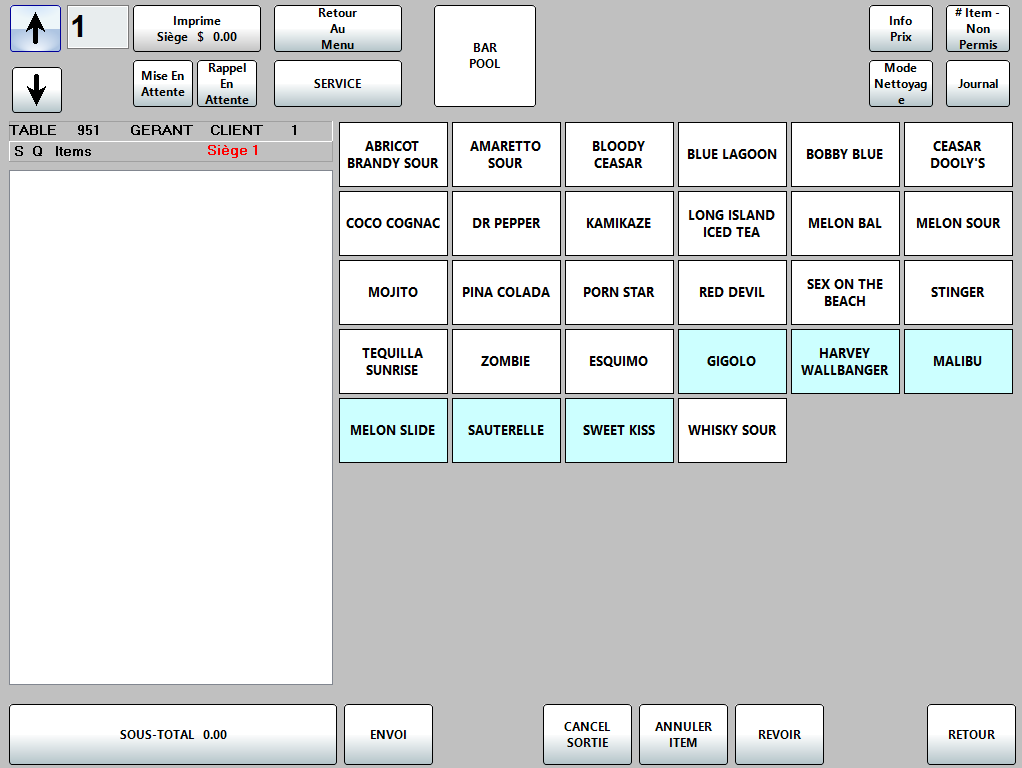 Interface intégré avec système de contrôle de débit de boisson et/ou fût
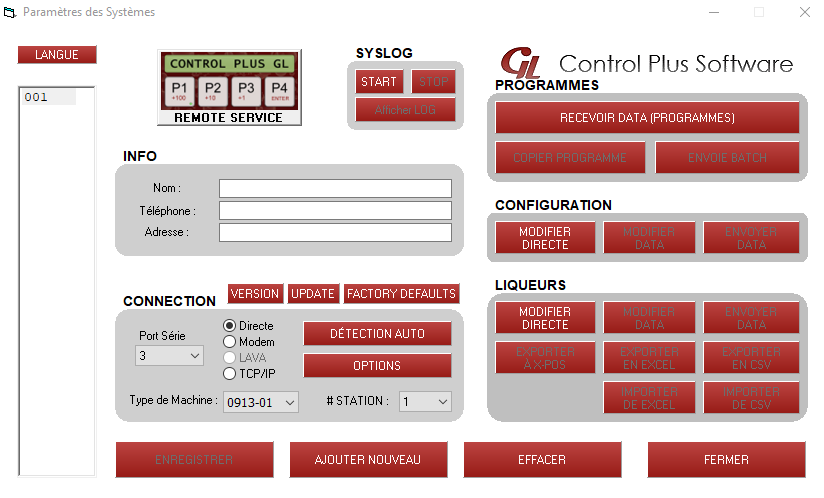 Avec notre Cloud WEBBO, vos rapports personnalisés peuvent vous être acheminés tous les jours par courriel
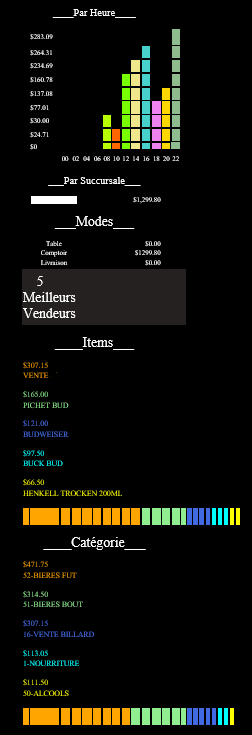 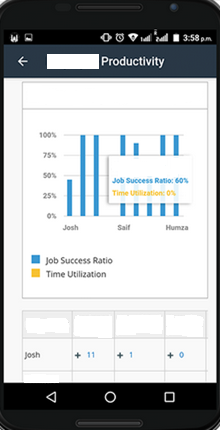 Le système permet des déboursés pour les restaurants/bars qui ont des lotos poker. Il sert également pour les déboursés de vos fournisseurs
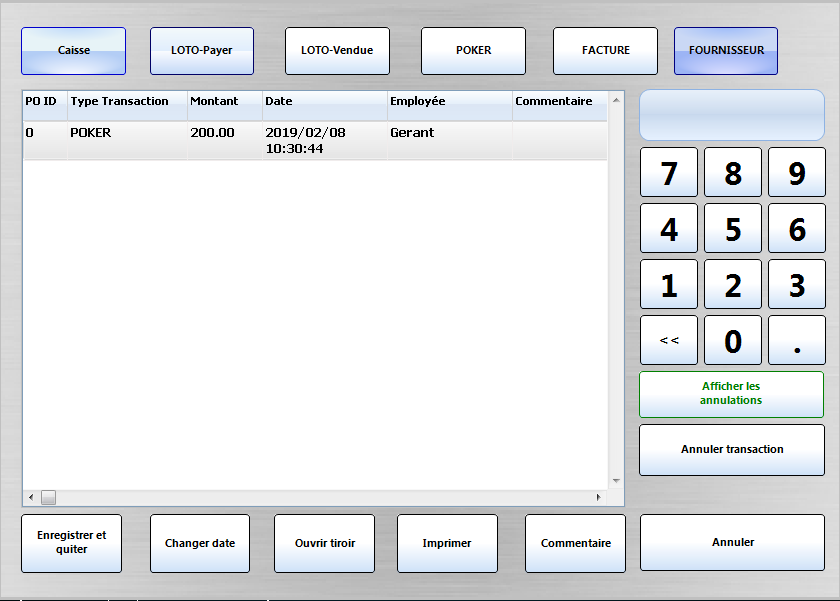 Rapports personnalisés et détaillés
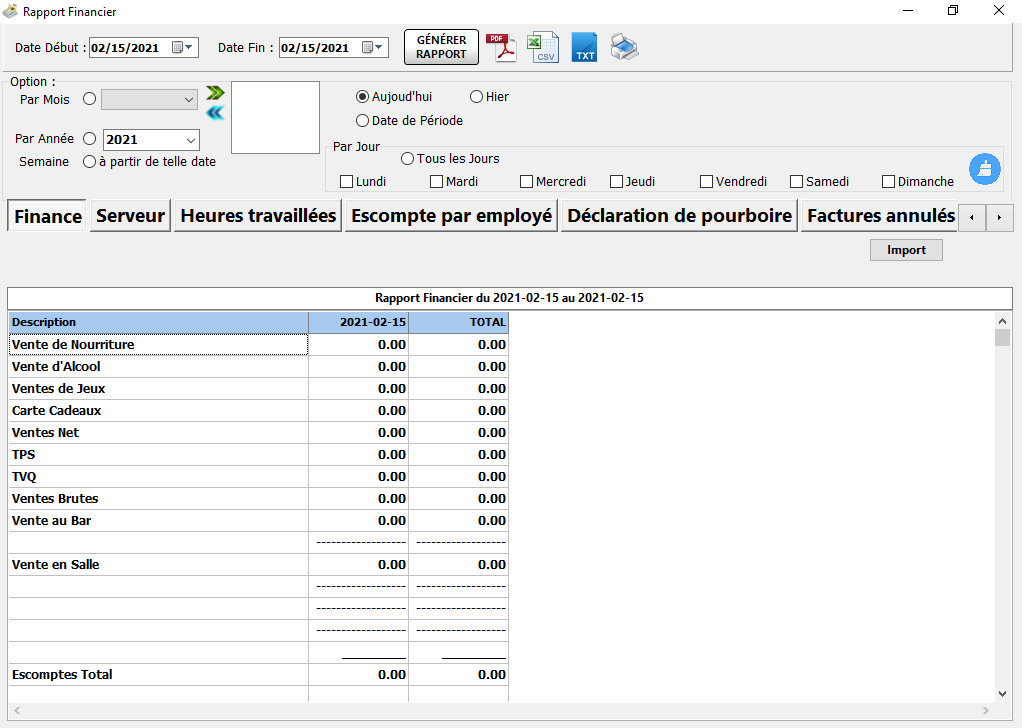